Мій настрій: як ним керувати?
Форма: відверта розмова з елементами рольової гри
Мета: ознайомити учнів із поняттям «настрій», «емоції», показати вплив емоцій на здоров’я людини, допомогти учням керувати своїм настроєм; виховувати взаємоповагу, ввічливість, тактовність, доброзичливість, взаєморозуміння.
Історична довідка
Ще з часів Платона вважається, що душа складається з трьох відносно самостійних сутностей: розуму,  волі та почуттів, в основі яких емоції. Якщо розум та воля деякою мірою підкоряються ним, то емоції завжди виникають та діють незалежно від нашої волі та бажань. Це ми знаємо із власного досвіду, коли емоції підкорюють розум та волю.
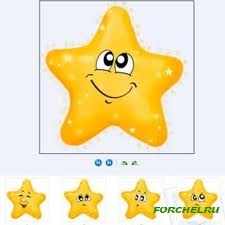 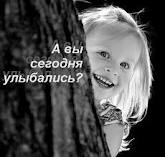 Емоції – це внутрішнє позитивне чи негативне реагування людини на ті предмети або умови, які сприяють чи заважають задоволенню людських потреб; безпосередні переживання, які відображають суб’єктивне ставлення людини до навколишнього світу і самої себе.
Емоційний стан – це фізичне самопочуття або настрій, сукупність обставин та стосунків, у яких хтось або щось перебуває. Супутником багатьох емоцій є настрій.
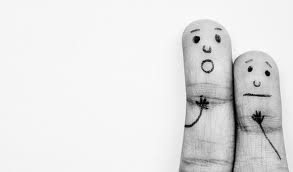 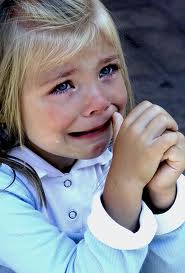 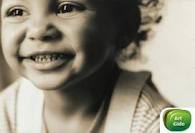 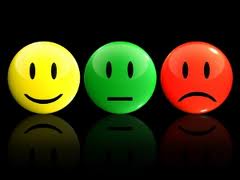 Почуття – це психічні чи фізичні відчуття людини, викликані певними душевними переживаннями, які є більш постійними, ніж емоції.
Настрій – більш або менш тривалий, бадьорий або пригнічений емоційний стан. Він є похідним від різних емоцій, що діють на людину і створюють певний час емоційний фон. Його стійкість залежить від обставин і типу нервової діяльності.
Часто на настрій впливають порушення емоцій. Назвемо деякі з них:
Апатія – стан надмірно пониженого емоційного збудження, повна байдужість, бездіяльність.
Стрес – захисна реакція організму на сильні зовнішні впливи (небезпеку, перевтому тощо). Це одна з найбільш суттєвих негативних прикмет нашого часу, яка характеризується психоемоційним напруженням.
Депресія – стан пригніченого настрою, що супроводжується тугою, руховою і мовною загальмованістю. У людини з’являється розлади сну, апетиту, почуття тривоги і страху, головний біль.